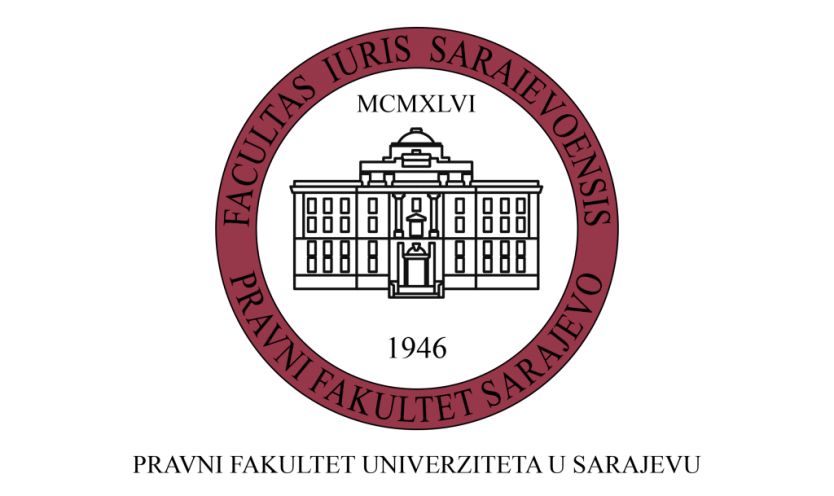 OSIPANJE DRŽAVNOG SUVERENITETA I LISABONSKI UGOVOR
Mentorica:                                                          Studentica: Amna Muhamedović
              Prof. dr Hajrija Sijerčić-Čolić                                Student: Adis Bašić
Uvodne napomene
Razvoj tehnologija i tehnika itekako uslovljava rapidan porast kriminaliteta
Postaje nemoguća misija suzbijanje kriminalnih organizacija na fragmentiran način ( na nacionalnom nivou), jer dok kriminalne strukture se udružuju, rastu, koriste se najrazvijenijim tehnologijama, država sama po sebi  ne može im efikasno parirati
Iako su te činjenice države svjesne, nije za očekivati da se države žele odreći svog suvereniteta
 Država svoj aparat legitimne fizičke prisile najviše reflektuje upravo na području krivičnog prava i kažnjavanja. Upravo je to i najveći dokaz državnog suvereniteta. Dopustiti nekome da se koristi instrumentom legitimne fizičke prisile jedne države značilo bi dopustiti strano miješanje u unutrašnju politiku te države, a teško da postoji neka držva koja bi na to bila spremna.
Uvodne napomene
Prve naznake u osipanju državnog suvereniteta srećemo nakon II Svjetskog rata donošenjem mnogobrojnih akata kako univerzalnog tako i regionalnog karaktera. Pa samo osnivanje Evropskog suda za ljudska prava, Vijeća Evrope, Međunarodnog krivičnog suda i dr. značajno je narušilo suverenitet svih država koje su prihvatile ove mehanizme, a samim tim i država članica Evropske unije, u mjeri u kojoj su im pristupile
potpisivanjem EKLJP države su dale ESLJP ovlast da o njenim građanima odlučuje sud, koji ipak nije njen(pa na primjer- povreda prava na pravičan postupak u okviru krivičnog postupka -kao poveznica sa našom temom
Osipanje suvereniteta kroz osnivačke ugovore
Postupak prenošenja nadležnosti u krivičnim stvarima  sa država članica na Uniju kojeg poistovjećujemo sa osipanjem državnog suvereniteta je bio jako dug i postepen
Tako samim osnivanjem Evropske zajednice (1957) – nazvana je                  “ community of law without criminal law”
Potpisivanjem Mastrihtskog ugovora(1993) krivično pravo je dobilo svoje mjesto u trećem stubu EU- gdje isključivu nadležnost imaju države članice bez ikakvih ingerencija Unije
Amsterdamskim ugovorom je učinjen krupan iskorak. Nama je zanimljiva struktura  trećeg stuba koja  određuje Uniju kao područje slobode, sigurnosti i pravde iz koje je ovim sporazumom cijelo pitanje: azila, viza i slobode kretanja trećih osoba prebačeno u prvi- komunitarni stub. Prvi put imamo potpuni suverenitet Unije nad određenim  (unutrašnjim)  pitanjima, odakle jasno proizilazi osipanje državnog suvereniteta u ovoj materiji.  Uvedeni sui  novi pravni instrumenti u ovoj sferi: odluke i okvirne odluke.
Lisabonski ugovor
dolazi do nestanka stupske arhitekture Unije i to unifikacijom tri stuba u jedinstven pravni poredak gdje treći stub koji obuhvaća krivičnopravnu saradnju država članica EU prestaje postojati i integrira se u pravo Zajednice. Logična posljedica ovakvog postupka jeste i unifikacija  pravnih akata Zajednice ,čak i u ovoj sferi : uredbe, direktive, odluke, preporuke i mišljenja, koji se primjenjuju na cjelokupno zakonodavstvo Unije. 
krivično pravo kao akcesoran sistem postaje u poptunosti autonoman, koji se postavlja u sami vrh po važnosti unijskih politika.
Područje slobode, sigurnosti i pravde nalazi se unutar  podijeljene nadležnosti Unije što znači da odluke u ovom području mogu donositi i države članice i Unija kao nadnacionalno tijelo. Osim činjenice da je Lisabonskim sporazumom Unija dobila mogućnost donošenja odluka i u krivičnopravnoj materiji, podijeljena nadležnost znači i da Unija ima primat da donese neki akt u odnosu na države članice ali uz poštivanje načela supsidijarnosti.
Lisabonski ugovor- načelo supsidijarnosti
Tri preduvjeta supsidijarnosti su: (a) područje djelovanja nije u isključivoj nadležnosti Unije , (b) države članice ne mogu u dovoljnoj mjeri ostvariti ciljeve predloženog djelovanja), (c) zbog opsega ili učinaka djelovanja uspješnije ga može provesti Unija 
Iz ovako široko postavljenih uslova koji se sada tiču i saradnje u krivičnim i policijskim stvarima- proizilazi da Unija ima itekako odriješene ruke da odredi kada će ona reagovati i donositi propise u ovoj oblasti, te jasno se vidi da je i samim svrstavanjem materije u podijeljene nadležnosti- suverenitet u dobroj mjeri okrnjen
Važna novina koja dolazi sa Lisabonskim ugovorom jeste i ograničenje ovog načela na 2 načina: 1. ograničavanje načela supsidijarnosti na način da Uniji više ne konkuriraju samo države članice već i jedinice regionalne i lokalne vlasti država članica I 2. sistem nadzora od strane nacionalnih parlamenata  nad primjenom načela supsidijarnosti i razmjernosti nazvan postupkom ranog upozorenja.
Odlučivanje u polju pravosudne i policijske suradnje
Jako važna novina jeste dodjeljivanje Uniji nadležnosti da može donositi nadnacionalne propise u polju  pravosudne i policijske suradnje i to kvalificiranom većinom u sljedećim pitanjima:utvrđivanje pravila i postupaka kojima se osigurava priznanje svih oblika presuda i  sudskih odluka u čitavoj uniji, uzajamno prihvatanje dokaza među državama članicama, prava pojedinaca u krivičnom postupku,prava žrtava, minimalna pravila o definisanju krivičnih djela i sankcija u području naročiti teških krivičnih djela s prekograničnim elementima, struktura, funkcionisanje i obim djelovanja Eurojusta i Europola 

Dok princip jednoslasnosti je zadržan u sljedećim stvarima:o drugim aspektima krivičnog postupka koji ne ulaze u odlučivanje kvalificiranom većinom, proširenje krivičnih dijela koja bi ulazila u oblast teškog kriminaliteta, donošenja zakona o uspostavljanju Ureda evropskog javnog tužioca, mjere operativne saradnje između policijskih, carinskih idr.nadležnih nacionalnih tijela i uslovi i ograničenja pod kojima nadležna tijela države članice mogu djelovati na teritoriji druge države članice.
** u nastavku rada slijedi analiza relevantnih članova
Poglavlje IV – Pravosudna saradnja u krivičnim stvarima
Član 82 Ugovora o funkcioniranju EU u krivičnopravnoj materiji etablira načelo uzajamnog priznavanja presuda i sudskih odluka čime se napuštaju kruti stavovi da suverenitet države prestaje na njenim granicama. 

 Priznavanjem stranih presuda i sudskih odluka u krivičnopravnoj materiji slabi se načelo apsolutnog suvereniteta jer država priznaje dejstvo i provodi na svom teritoriju presudu ili sudsku odluku koja je donesena od strane suda druge države. 

Član 82 Ugovora o funkcionisanju EU ustanovljava nadležnost Evropskog parlamenta i Vijeća da u redovnom zakonodavnom postupku, dakle većinskim odlučivanjem, usvajaju minimalna pravila potrebna za olakšavanje uzajamnog priznavanja presuda i sudskih odluka te policijske i pravosudne saradnje.
 Na prvi pogled čini se da navedene nadležnosti prenesene na unijska tijela predstavljaju značajan atak na državni suverenitet. Međutim, u stavu 2 citiranog člana uočava se uslov postojanja prekograničnog elementa kao i uslov uzimanja u obzir razlika pravnih tradicija i sistema pojedinih država, kojima se na posredan način zapravo štiti državni suverenitet pojedinačnih država.
U stavu 3 člana 82 Ugovora o finkcionisanju EU ustanovljen je mehanizam „kočenja i ubrzanja“ koji ima dvostruku ulogu. 

Za prvu ulogu možemo reći da je ustanovljena u korist zaštite državnog suvereniteta jer je određeno da država članica koja smatra da bi nacrt direktive iz stava 2 mogao uticati na temeljne aspekte njenog krivičnopravnog sistema može zatražiti da se nacrt te direktive uputi Evropskom vijeću. Na taj način se redovni zakonodavni postupak suspendira, a kako je već navedeno, u Evropskom vijeću se mora postići konsenzus, što se ponovo može svesti na pravo veta. 

Za drugu ulogu možemo reći da dovodi do osipanja državnog  suvereniteta jer i u slučaju nepostizanja konsenzusa o spornom nacrtu direktive na Evropskom vijeću omogućava grupi država članica koje to žele, a najmanje njih 9, da uspostave pojačanu saradnju na temelju tog akta o kojoj su samo dužne obavijestiti Evropski parlament, Savjet i Komisiju, a uspostavljena pojačana saradnja ostaje otvorena i za sve druge zaniteresovane države članice. Treba napomenuti da se uspostavljanje pojačane saradnje može i pasivno djelovati na države članice koje su se prvobitno suprostavile spornom aktu jer će u slučaju pozitivnih rezultata vremenom popustiti na svojim krutim stavovima i pristupiti pojačanoj saradnji.
Članom 83 Ugovora o funkcionisanju EU države članice ustanovile su nadležnost Evropskog parlamenta i Vijeća da u skladu sa redovnim zakonodavnim postupkom mogu utvrditi minimalna pravilla o definiranju krivičnih djela i sankcija na području osobito teškog kriminaliteta sa prekograničnim elementima.

  takvo prenošenje nadležnosti sa država članica na nadnacionalna tijela učinjeno je na štetu državnog suvereniteta država članica. Međutim, zahvat u suverenitet država članica ograničen je sa dva kumulativna uslova. Prvi je da se minimalna pravila utvrđuju za tačno određena područja kriminaliteta, a drugi kumulativni uslov je postojanje prekograničnog elementa.

Stavom 3 člana 83 predviđen je identičan mehanizam „kočenja i ubrzavanja“ („brake-acceleration mechanism“) kao i u članu 82 sa istom dvostrukom ulogom u kontekstu državnog suvereniteta koja je pojašnjena kod obrazloženja člana 82.
Članom 84 Ugovora o funkcioniranju EU ustanovljena je nadležnost Evropskog parlamenta i Vijeća da odlučujući u skladu sa redovnim zakonodavnim postupkom mogu utvrditi mjere za promicanje i podupiranje djelovanja država članica u suzbijanju kriminaliteta, ali sa naglaskom da je pri tome isključeno bilo kakvo usklađivanje zakona i drugih propisa država članica. 

Ali ovaj član ujedno otvara mogućnost posrednog djelovanja unijskog zakonodavca na suverenitet država članica jer mu se daje mogućnost da svojim mjerama promiče i podupire djelovanje država članica u suzbijanju kriminaliteta u pravcu zajedničke saradnje država članica, a u konačnici da podržava i promiče samostalna rješenja država članica usmjerena ka postupnom prenošenju nadležnosti u ovoj materiji na unijskog zakonodavca.
Član 85 Ugovora o funkcioniranju EU definisana je uloga Eurojust-a, ali i dato ovlaštenje Evropskom parlamentu i Vijeću da uredbama donesenim u skladu sa redovnom zakonskom procedurom utvrđuju strukturu, funkcionisanje, područje djelovanja i zadatke Eurojust-a.

  Iako ograničen kumulativno postavljenim uslovima, možemo reći da član 85 zapravo otvara vrata unijskom zakonodavcu za donošenje uredbi u polju pokretanja krivičnih istraga i krivičnog progona što predstavlja veliki zahvat u područje koje je tradicionalno svrstavano u polje isključivog suvereniteta država članica te otvara put za daljnje postupno jačanje Eurojust-a kao nadnacionalne institucije i omogućava da svojim rezultatima „zasluži“ šire područje djelovanja koje će države članice na štetu svog suvereniteta prenijeti na nadnacionalni nivo.
član 86 Ugovora o funkcionisanju EU ovlašćuje Vijeće da uredbama donesenim u skladu sa posebnim zakonodavnim postupkom u cilju suzbijanja krivičnih djela koja utiču na finansijske interese Unije može osnovati Ured evropskog javnog tužitelja. 


 Iako je stavom 2 citiranog člana određeno da Ured evropskog javnog tužitelja svoju tužiteljsku funkciju obavlja pred nadležnim sudovima država članica, to ne umanjuje činjenicu da je došlo do prenosa nadležnosti za istragu, krivično gonjenje i podizanje optužnice sa nacionalnog na nadnacionalni nivo, što je u bližoj prošlosti bio neprihvatljiv zahvat u polje suvereniteta država članica. Istina, radi se o prenosu nadležnosti za uzak krug krivičnih djela koja štete finansijskom interesu Unije, ali u slučaju da se Ured evropskog javnog tužitelja pokaže kao efikasan to će zasigurno stimulativno djelovati na države članice da prošire njegove nadležnosti na širi krug djela, a na štetu vlastitog suvereniteta.
Poglavlje V – Policijska saradnja
Članom 87 Ugovora o funkcionisanju EU određuje se da Unija uspostavlja policijsku saradnju u koju su uključena sva nadležna tijela država članica, koja uključuje policiju, carinu i druge službe zadužene za izvršavanje zakona specijalizirane u području sprečavanja, otkrivanja i istrage krivičnig djela. 


 Međutim, ovaj član ne ustanovljava prenošenje nadležnosti na neka nadnacionalna tijela nego samo uspostavljanje suradnje nadležnih tijela država članica. Dakle, formalno, državni suverenitet država članica nije narušen jer formalne radnje obavljaju nadležni organi država članica. Ali ovaj član omogućava kretanje podataka, tehnika, osoblja preko državnih granica uređeno mjerama unijskog zakonodavca pa možemo govoriti o posrednom oslabljivanju krutog načela apsolutnog suvereniteta koje podrazumijeva nemiješanje u unutrašnje poslove druge države na bilo koji način.
Članom 88 određeno je da Evropski parlament i Vijeće uredbama u skladu sa redovnim zakonodavnim postupkom utvrđuju strukturu,funkcioniranje, područje djelovanja i zadatke Europol-a. 


 Međutim, posebno treba naglasiti odredbu stava 3 člana 88 koja određuje da se sva operativna djelovanja Europola moraju provoditi u suradnji i u dogovoru sa tijelima države članice ili država o čijem državnom području je riječ, te da je primjena prisilnih mjera isključiva nadležnost nacionalnih tijela. Iz ovakve formulacije člana 88 vidimo da je posebna pažnja posvećena zaštiti suvereniteta država članica naročito stavom 3 ovog člana. U slučaju  da se Europol u okviru nadležnosti postavljenih članom 88 pokaže kao efikasno nadnacionalno tijelo, to će zasigurno uticati stimulativno na države članice da prošire postojeće nadležnosti Europol-a na štetu vlastitog suvereniteta.
Zaključak
Prvo što se uočava jeste činjenica da se države veoma teško odriču svojih isključivih nadležnosti u oblasti krivičnog prava jer se to direktno odražava na njihov državni suverenitet.
 Zbog osjetljivosti pitanja državnog suvreniteta uočljivo je da se u cilju postizanja efikasnosti suzbijanja i procesuiranja kriminaliteta ostvarivanje surednje, a naročito prenošenje nadležnosti u oblasti krivičnog prava odvija sporo i postepeno.
 I kada uspostavljaju institucionalizirane vidove saradnje i kada prenose nadležnosti na nadnacionalni nivo države iskazuju veliku pažnju da norme koje uređuju ta pitanja formiraju konkretne i stroge okvire čiji je zadatak zaštititi suverenitet država članica od daljnjeg osipanja bez njihove isključive saglasnosti.
Kao što je to u tekstu pojašnjeno, države članice su u odredbama Lisabonskog ugovora ustanovile mehanizam „kočenja i ubrzavanja“ („brake-acceleration mechanism“) koji ima dvostruku ulogu (detaljnije u radu).
Treba napomenuti da se uspostavljanjem pojačane saradnje može i pasivno djelovati na države članice koje su se prvobitno suprotstavile spornom aktu jer će u slučaju pozitivnih rezultata vremenom popustiti na svojim krutim stavovima i pristupiti pojačanoj saradnji.
 Najčvršće stajalište u pogledu zaštite državnog suvereniteta u Lisabonskom ugovoru države članice su zauzele kada je u pitanju primjena prislinih mjera. To je najbolje vidljivo iz obrazloženja odredbi člana 88 UFEU kojim je uređeno pitanje misije i finkcionisanja Europol-a i koje određuju da se sva operativna djelovanja Europola moraju provoditi u suradnji i u dogovoru sa tijelima države članice ili država o čijem državnom području je riječ, te da je primjena prisilnih mjera isključiva nadležnost nacionalnih tijela.
 Eventualno prenošenje nadležnosti u pogledu primjene prisilnih mjera na nadnacionalni nivo u budućem periodu predstavljalo bi zapravo završnu fazu osipanja državnog suvereniteta i to bi ponovo u žižu rasprava dovelo temu karaktera i pravne prirode Evropske unije.
Bibliografija
Đurđević, Z. (2008) Lisabonski ugovor: prekretnica u razvoju kaznenog prava u Evropi. Hrvatski ljetopis za kazneno pravo i praksu, 15, 1077-1127
Nevenko, M. (2005). Uvod u pravo Evropske unije. Sarajevo: Pravni fakultet Univerziteta u Sarajevu
Sijerčić-Čolić H. (2012) Izazovi evropskog krivičnog prava- obaveze države u oblasti krivičnog zakonodavstva. Godišnjak Pravnog fakulteta u Sarajevu, LV, 345-365 
Internet izvori: 
http://www.mvep.hr/custompages/static/hrv/files/pregovori/111221-lisabonski-prociscena.pdf?fbclid=IwAR3S0KAEQAslNYkU5Yb2cr1ZGEAXcw3OTwnb7Ia9dkGQ0iM4d0KmvqlrNB0 . 18.4.2020.
 http://www.eurojust.europa.eu/about/background/Pages/History.aspx , 20.4.2020.
https://ec.europa.eu/commission/presscorner/detail/hr/MEMO_18_4767, 18.4.2020.
http://publications.europa.eu/resource/cellar/17de60ac-002e-4af3-8ef6-0361decab2d7.0019.02/DOC_1,  18.4.2020
https://www.europarl.europa.eu/factsheets/hr/sheet/5/ugovor-iz-lisabona, 17.4.2020
http://www.ejtn.eu/Documents/Themis/THEMIS%20written%20paper%20-%20Poland%201.pdf,  18.4.2020.
http://en.euabc.com/word/832, 18.4.2020. 
https://eur-lex.europa.eu/legal-content/HR/TXT/?uri=CELEX%3A12016E%2FPRO%2F02, 20.4.2020